স্বাগত
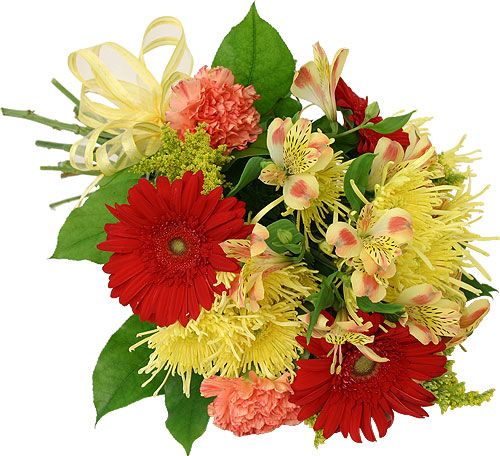 পরিচিতি
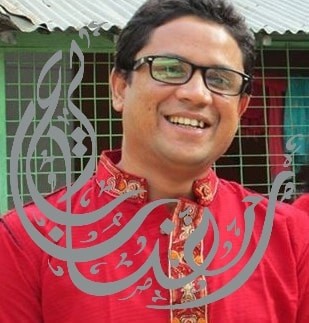 পাঠ শিরোনাম 
বিষয়ঃ বাংলা 
নবম/ দশম শ্রেণী 
গদ্য
খসরু মোহাম্মদ রনি (সহকারী শিক্ষক)
শহীদ নাজিম উদ্দিন উচ্চ বিদ্যালয় 
ভালুকা,ময়মনসিংহ।
মানসিক পরিবেশ গঠন
ছবিতে কি দেখতে পাচ্ছ ?
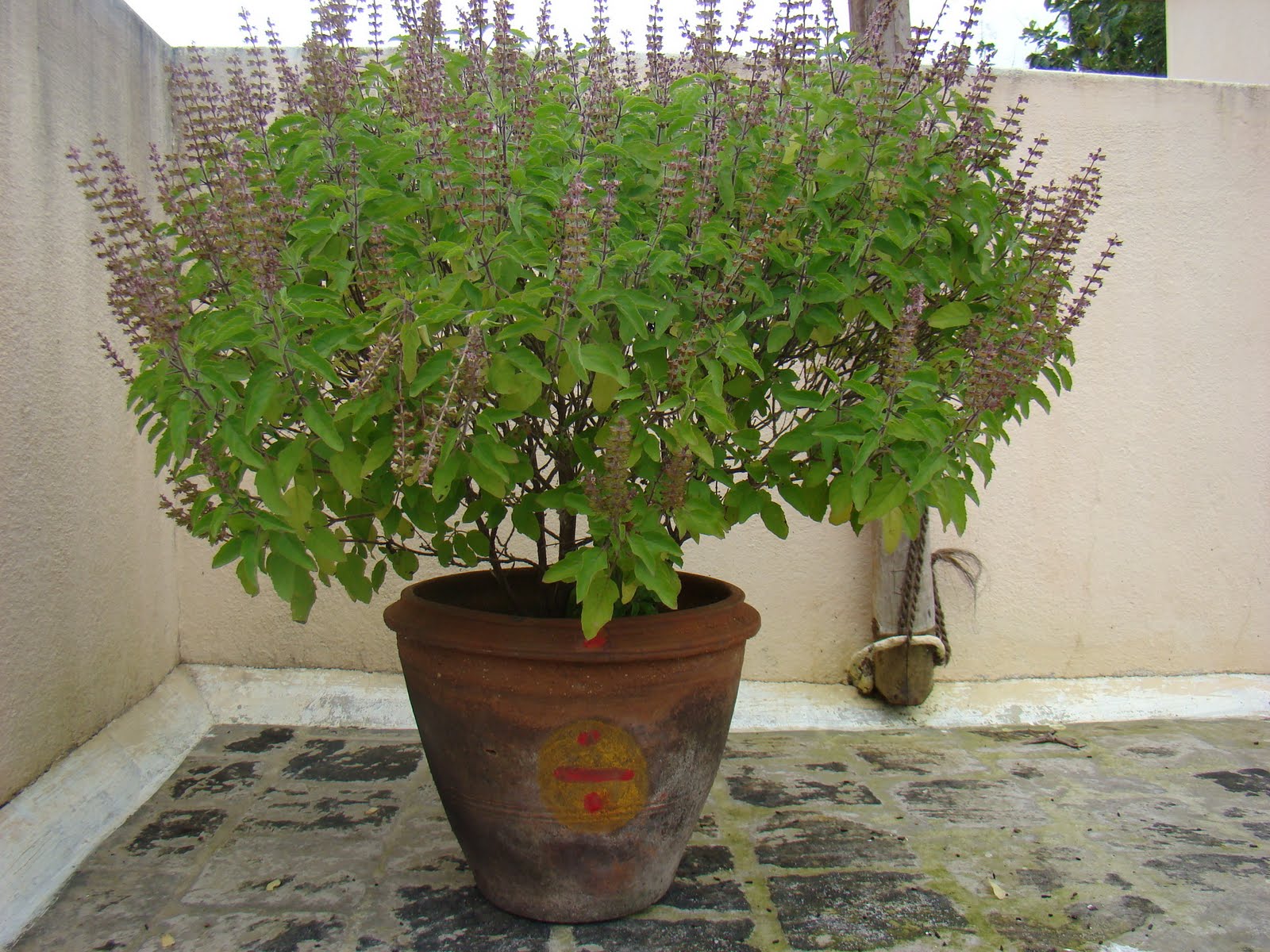 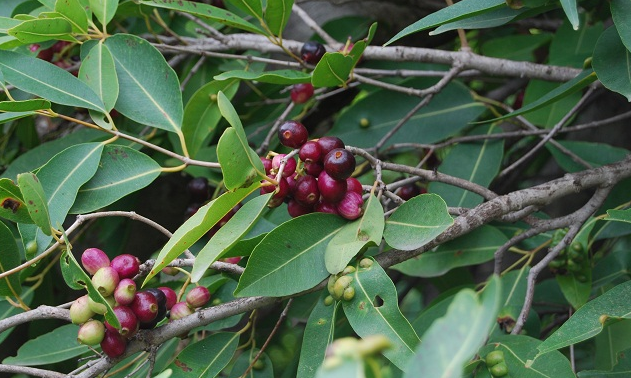 তুলসি গাছ
জাম গাছ
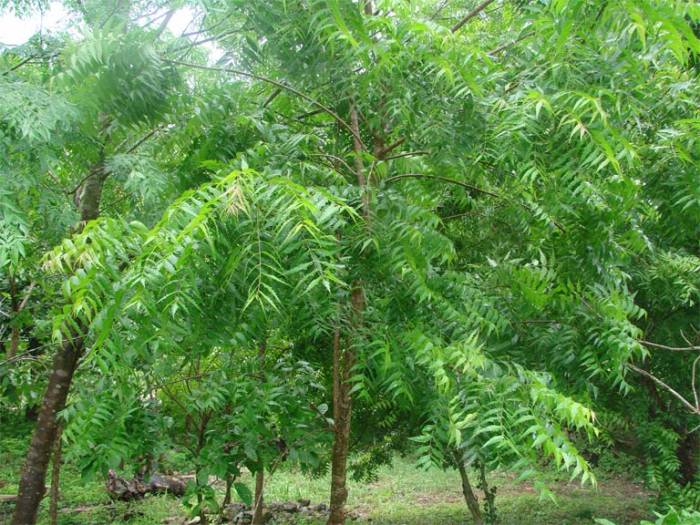 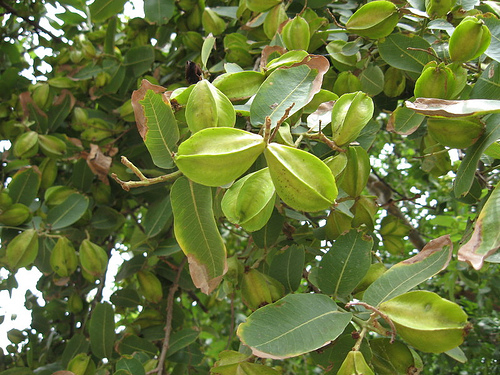 অর্জুন গাছ
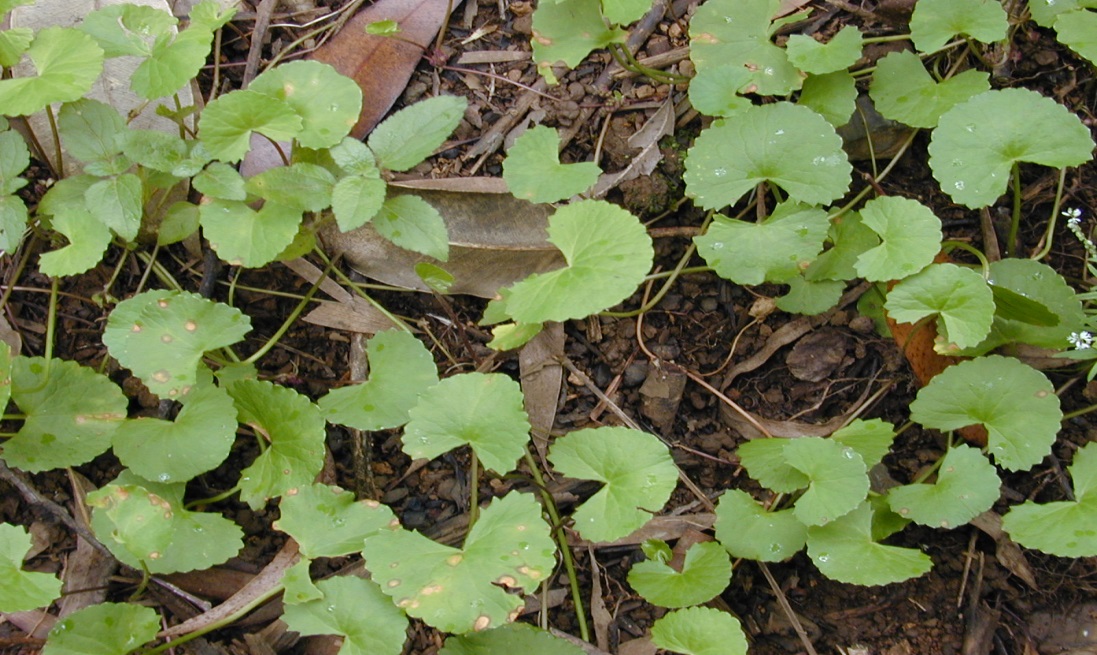 নিম গাছ
থানকুনি পাতা
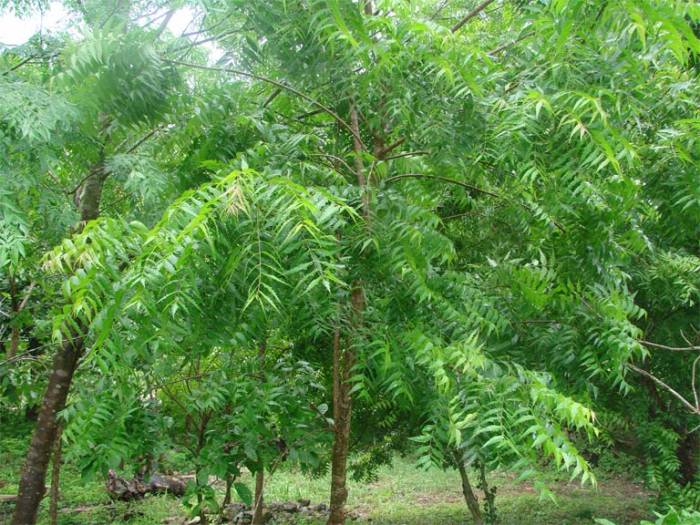 তাহলে এসো আজ  নিম গাছ  গল্প নিয়ে আলোচনা করি ।
আজকেরপাঠ
নিমগাছ 
   বনফুল
শিখনফল
এই পাঠ শেষে শিক্ষার্থীরা  
# লেখক পরিচিতি বলতে পারবে ।  
# নতুন  শব্দের উচ্চারন ও অর্থ বলতে পারবে ।  
# প্রমিত উচ্চারনে পাঠ্যাংটুকু  সরবে পড়তে পারবে। 
#পঠিত অংশের মূলভাব বিশ্লেষণ করতে পারবে ।
# নিমগাছের পাতা বাকল ও নিমের হাওয়ার উপকারিতা বর্ণনা করতে পারবে ।
পাঠ উপস্থাপন
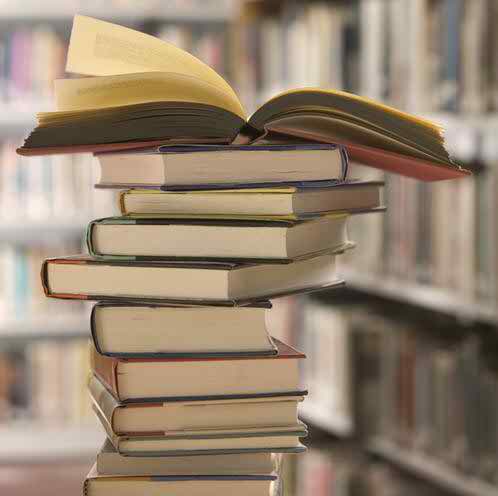 প্রকৃত নাম  - 
বলাইচাঁদ  মুখোপাধ্যায়  ।
১৯১৮ সালে ম্যাট্রিক , 
১৯২০ সালে আই,এসসি
এবং ১৯২৭ সালে এম,বি পাশ করেন ।
জন্ম – 
১৮৯৯ সালের ১৯ শে জুলাই
সাহিত্য কর্ম – বনফুলের গল্প , 
অনুগামিনী , দূরবীন,  কিছুক্ষন, সে ও আমি , 
বনফুলের কবিতা ,          ব্যঙ্গ কবিতা ইত্যাদি ।
মৃত্যুবরন  করেন 
১৯৭৯ সালের ৯ই ফেব্রুয়ারি
উস্য 
অদৃশ্যলোক গ্রন্থ ।
নতুন শব্দের অর্থ
বাকল । এখানে নিম গাছের বাকল ।
ছাল =
এখানে ইট ও সিমেন্ট দিয়ে বাঁধানো বোঝাচ্ছে ।
শান দিয়ে বাঁধানো =
নতুন শব্দের অর্থ
কবি =
যিনি কবিতা লিখেন,সৌন্দর্যের পূজারি ।
চুলকানির স্থানে লেপন করবে ।
খোস দাদ …. লাগাবে =
সরবপাঠ
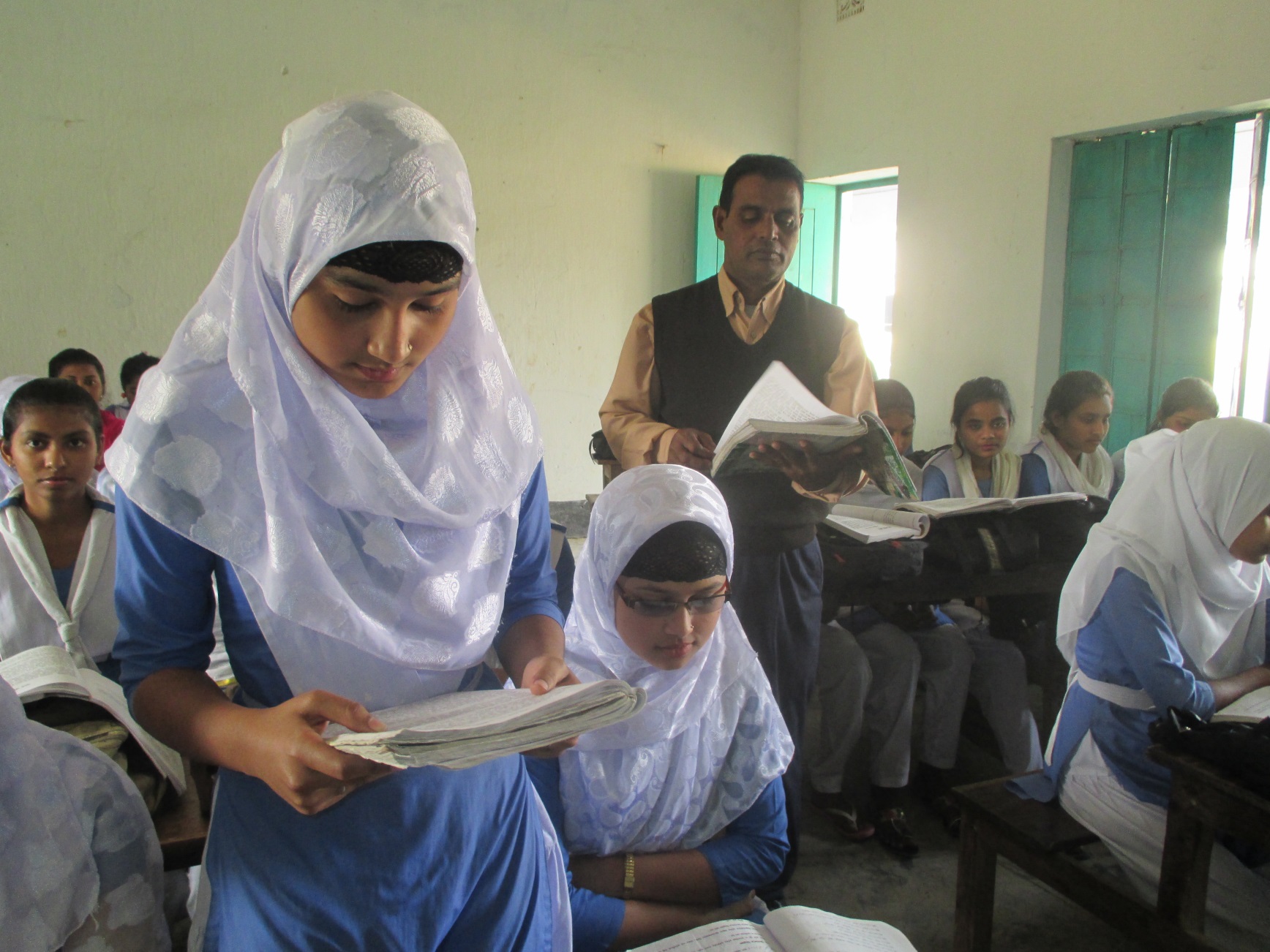 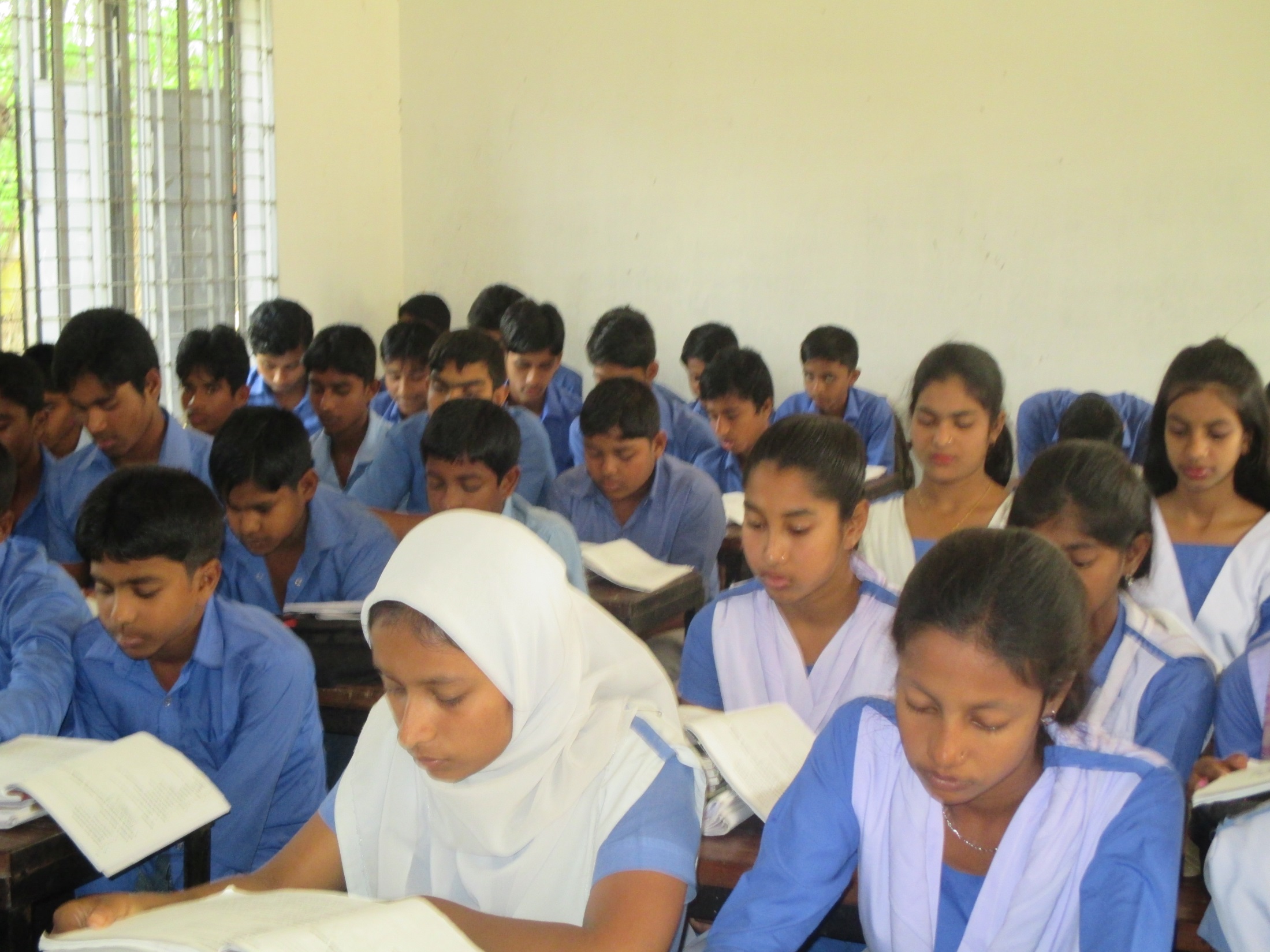 নিমগাছের  শিকড় যেমন মাটির গভীরে, তেমনি লক্ষ্মীবউটি সংসারের জালে আবদ্ধ হয়ে গেছে । 
সে সংসার ছেরে যেতে পারেনা ।
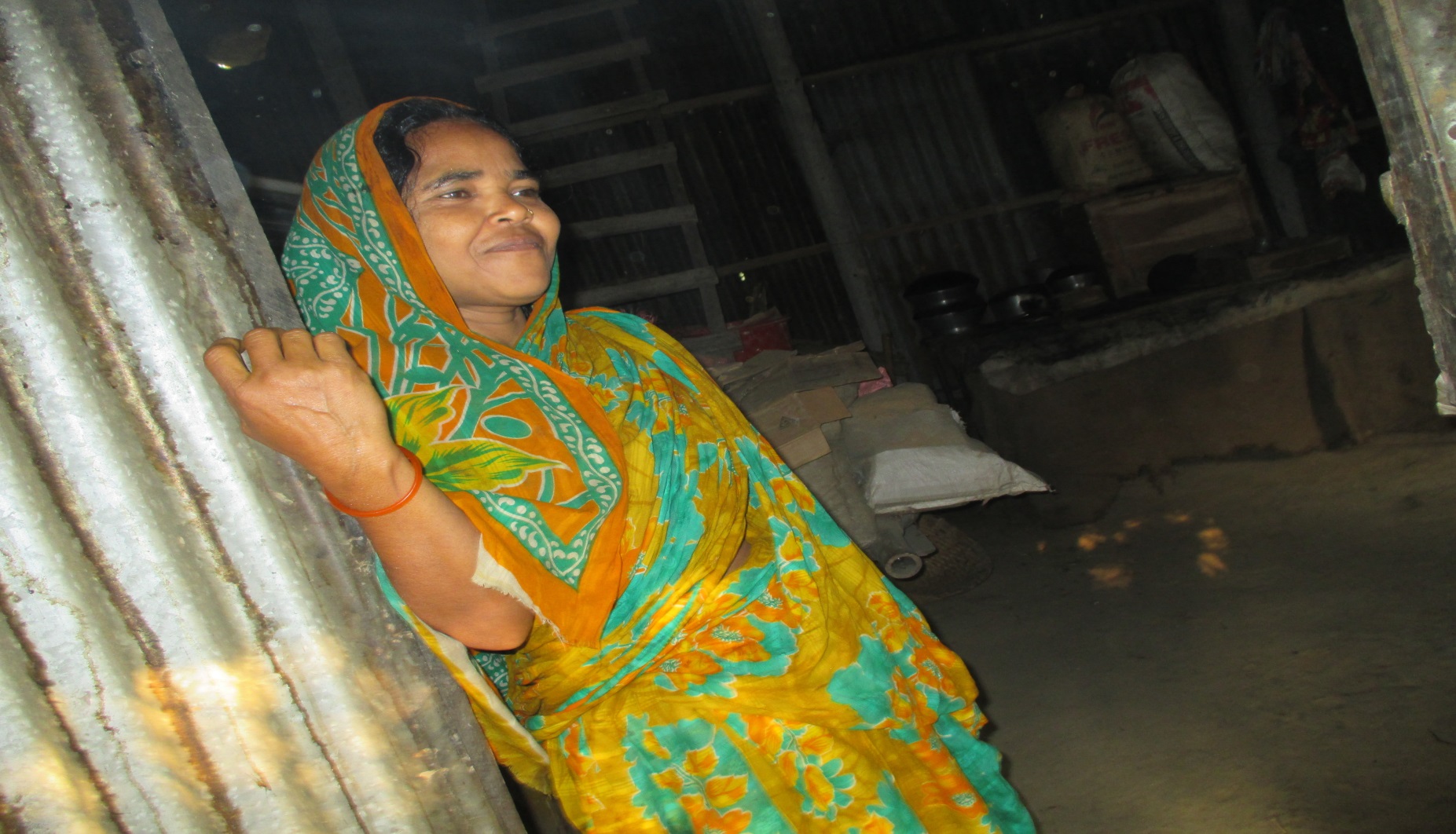 নিমগাছের কাছ থেকে মানুষ উপকৃত হলেও যেমন গাছটির কেউ যত্ন নেয়না ……..
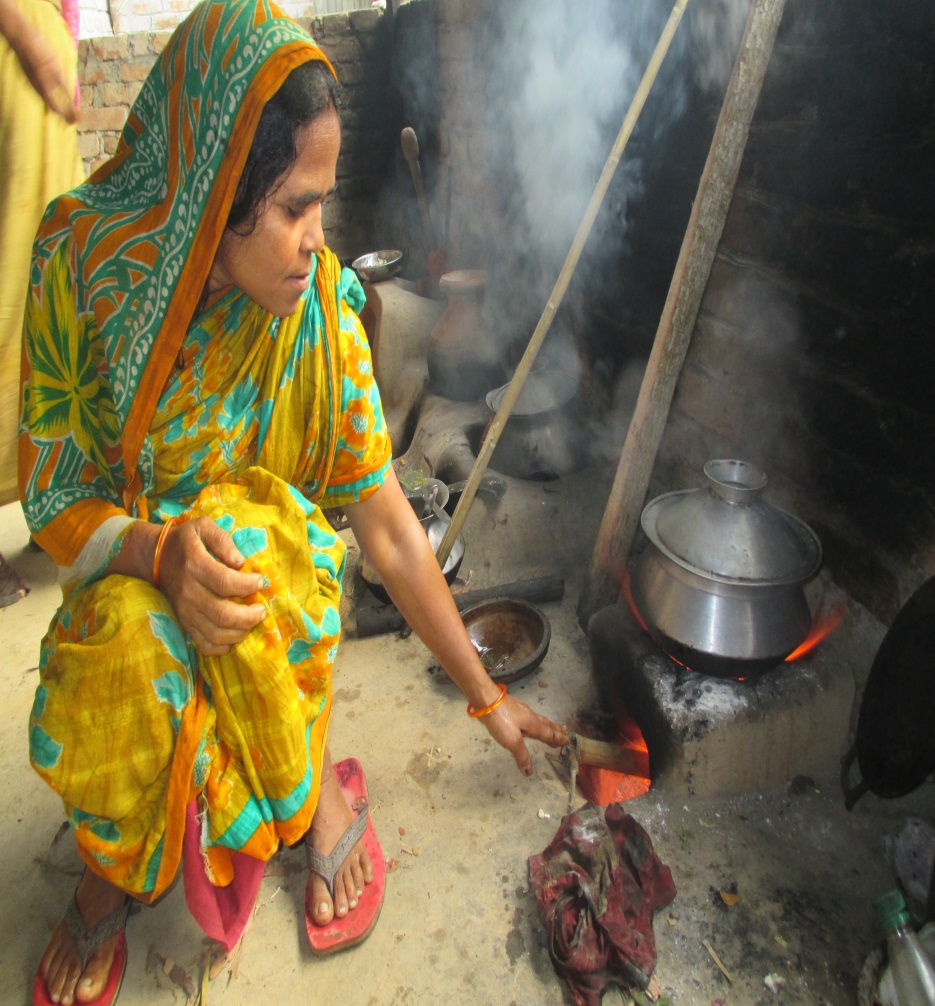 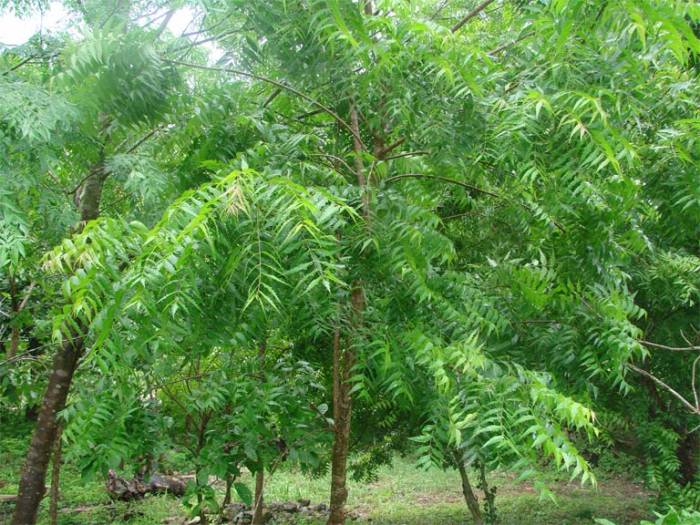 ঠিক তেমনি বাড়ির গৃহবধূর কাছ থেকে উপকৃত হয়েও কেউ  কৃতজ্ঞতা স্বীকার করেনা  ।
দলীয় কাজ -
ছবিটি দুটি লক্ষ কর এবং প্রশ্নের জবাব দাও -
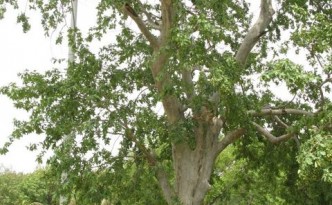 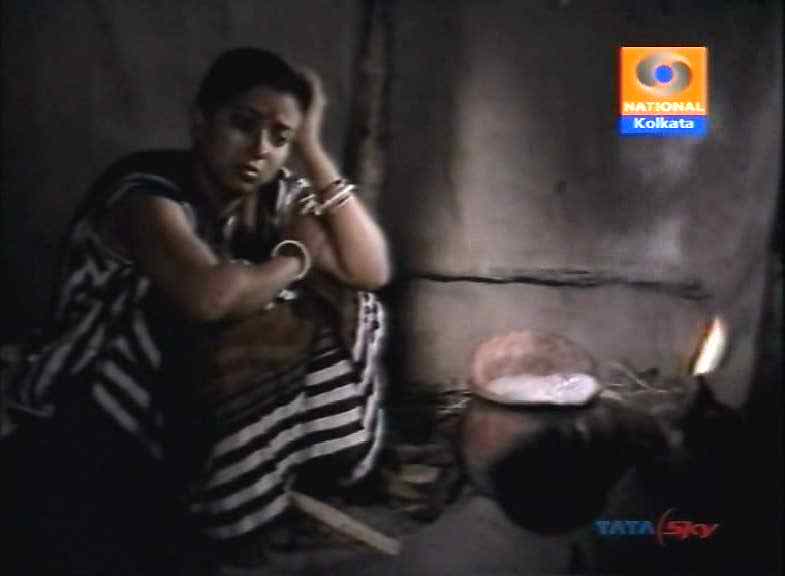 উপরে উল্লেখিত নারীর সাথে নিমগাছ গল্পের সাদৃশ্যপূর্ণ দিকটি তুলে ধর ।
চর্ম রোগের অব্যর্থ মহৌষধ  – নিমের পাতা ও ছাল । 
যকৃতের পক্ষে উপকারি – নিমের কচিপাতা । 
দাঁতের জন্য উপকারী নিমের কচি ডাল ।
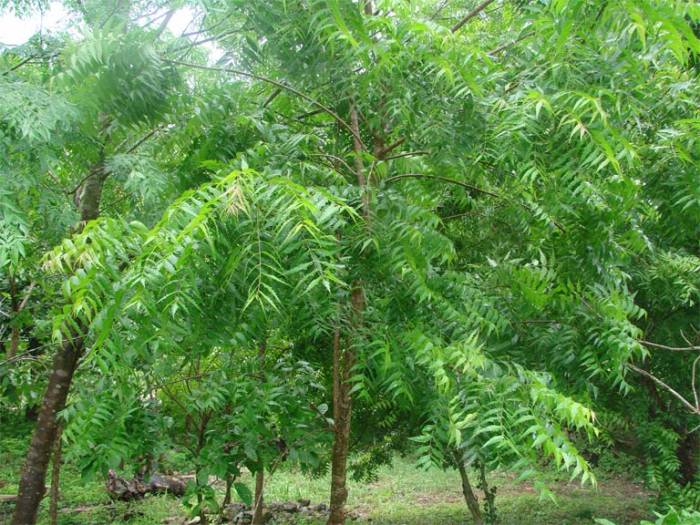 নিমের হাওয়া স্বাস্থের জন্য ভালো ।
একক কাজ -
চর্ম রোগের অব্যর্থ  মহৌষধ  কোনটি ? 
         নিম গাছের পাতা ।
নিমের কচি ডাল চিবোলে কী ভালো থাকে ? 
            দাঁত ভালো থাকে ।
মূল্যায়ন
১।বনফুলের প্রকৃত নাম কী ? 
২।নিমগাছের কচি ডাল চিবোলে কী ভালো থাকে ? 
৩।কবি কীসের  পূজারি ? 
৪।নিমগাছ  গল্পটি কোন ধরনের গল্প ?
বাড়ীরকাজ
তোমার এলাকার বৃক্ষরোপণ এর উপকারীতা সম্পর্কে জনগণকে সচেতন করতে হবে । এ কাজের জন্য তুমি কী কী করবে ।
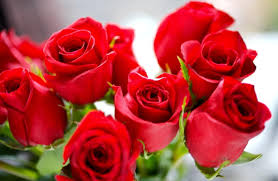